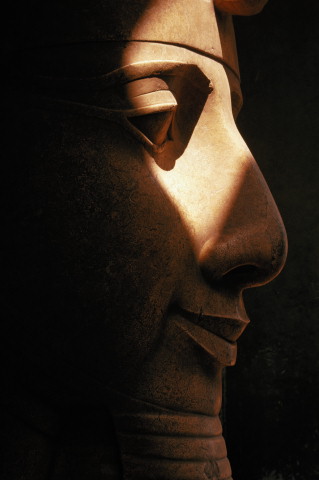 Биологические задачи.
шпаргалка
Пуриновые основания – адениловые, гуаниловые.
Пиримидиновые основания – тимидиловые и цитидиловые в ДНК и урациловые в РНК.
Коэффициент специфичности равен А + Т / Г+Ц
А + Г = Т + Ц
А=Т, Г=Ц
Длина нуклеотида = 0,34 нм. Молярная масса = 345 г/моль. Молярная масса аминокислоты 100 г/моль.
Шаг ДНК состоит из 10 пар нуклеотидов, его длина 3,4нм. Один белок – 400 аминокислот (в среднем).
Животные А+Т> Г+Ц
Позвоночные А+Т=Г+Ц Растения Г+Ц>А+Т
1.Участок молекулы ДНК состоит из 50 пар нуклеотидов. Определите длину этого участка.
2.Длина участка молекулы ДНК составляет 510 нм. Определите число пар нуклеотидов в этом участке.
3. Число нуклеотидов в цепи ДНК равно 100. Определите длину этого участка молекулы ДНК.
4.Длина участка молекулы ДНК составляет 170 нм. Определите количество нуклеотидов в цепи и молекуле ДНК.
5.В молекуле и - РНК определена последовательность нуклеотидов ААГ-ЦАГ-ЦЦА. Определите последовательность нуклеотидов в молекуле ДНК, с которой произошла транскрипция.
6. Участок белковой молекулы состоит из следующей последовательности аминокислот: аргинин – валин – глицин – триптофан. Определите возможные последовательности нуклеотидов в молекуле ДНК.
7. В молекуле ДНК содержание адениловых нуклеотидов составляет 23%. Определите содержание в этой молекуле тимидиловых нуклеотидов.
8. В молекуле ДНК содержание адениловых нуклеотидов составляет 40% Определите содержание в ней урациловых нуклеотидов.
9. Определите длину участка молекулы ДНК, если этот участок содержит 200 нуклеотидов.
10. В молекуле ДНК содержится 10% тимидиловых нуклеотидов. Определите процентное содержание гуаниловых нуклеотидов.
11.Участок молекулы и – РНК представляет собой следующую последовательность нуклеотидов: ГУЦ-ЦЦЦ-ААУ-УУУ. Из каких аминокислот будет состоять белок, синтезированный с этой молекулы.
12. Молекула ДНК состоит из 400 нуклеотидов. Определите её длину.
13 Участок молекулы и – РНК состоит из 100 нуклеотидов. Определите его длину.
14. Длина участка и – РНК составляет 136 нм. Определите количество нуклеотидов в этом участке.
16. Если молекула и – РНК содержит 22% урациловых нуклеотидов сколько адениловых нуклеотидов в участке ДНК с которого была транскрибция.
15. Протяжённость участка ДНК составляет 34 нм. Определите количество нуклеотидов в этом участке.
17.Если в отрезке молекулы ДНК с которого транскрибирована генетическая информация, содержалось 15% тимидиловых нуклеотидов, сколько цитидиловых нуклеотидов будет содержатся в соответствующем отрезке и- РНК.
18.Если в молекуле ДНК, с которого транскрибирована генетическая информация, содержалось 28% адениловых нуклеотидов, сколько гуаниловых нуклеотидов будет в ней содержаться?
19.Если в молекуле ДНК содержится 19% цитидиловых нуклеотидов, сколько в ней будет содержаться тимидиловых нуклеотидов?
20.Если в молекуле ДНК содержится 32% цитидиловых нуклеотидов, сколько в ней будет содержаться адениловых нуклеотидов?
21.Участок цепи вируса табачной мозаики состоит из следующих аминокислот: серин-глицин-серин-изолейцин-треонин-пролин-серин. В результате воздействия на и – РНК азотистой кислотой цитозин РНК замещается гуанином. Определите изменения в строении белка вируса после воздействия.
22.Начальный участок молекулы белка имеет следующее строение: асп-трип-лей-ала-сер-ала. Определите количественное соотношение: аденин + тимин / гуанин + цитозин в цепи ДНК кодирующей этот участок белка?
23.Одна из цепей ДНК имеет молекулярную массу 68310. Определите количество аминокислот закодированных в ней?
24.Правая цепь молекулы ДНК имеет следующую структуру: А-Т-Г-Г-Т-Ц-А-Ц-Т-Г-А-Г-А-Т-Т. Определите структуру соответствующей части молекулы белка, синтезируемой при участии левой цепи ДНК?
25 Как изменится структура белка если из кодирующего его участка ДНК: Ц-Т-А-Т-А-Г-Т-А-А-Ц-Ц-А-А… удалить 9-й нуклеотид?
26.Дан фрагмент одной из цепей ДНК: Ц-А-А-А-Т-Г-Ц-А-А-А-А-Г-Т-Г-Т. Определите первичную структуру белка, закодированного в этой цепи, количество (в %) различных видов нуклеотидов в этом гене (в двух цепях) и длину гена.
27.Определите антикодоны т – РНК, участвующей в синтезе белка кодируемого следующим фрагментом ДНК: Г-Г-Т-А-Ц-Г-А-Т-Г-Т-Ц-А-А-Г-А.
28.Сколько нуклеотидов содержит ген (обе цепи ДНК), в котором запрограммирован белок, состоящий из 100 аминокислот? Какой вес и размер имеет этот ген?
29.Какова молекулярная масса гена, если в одной его цепи запрограммирован белок с молекулярной массой 3000.
30.Одна белковая молекула состоит из 460 аминокислот. Определите длину и массу гена, несущего информацию о структуре этой белковой молекулы (молекулярная масса одного нуклеотида 345 Г/моль).
31.У больного серповидно-клеточной анемией состав аминокислот 4-ого пептида следующий: вал-гис-лей-тре-про-вал-глу-лиз. Определите % состав нуклеотидов и длину фрагмента ДНК?
32.Участок одного пептида нормального гемоглобина состоит из следующих аминокислот: вал-гис-лей-тре-про-глу-глу-лиз. Сколькими способами может быть закодирован данный участок в ДНК и какова длина кодирующего фрагмента ДНК?
33.Четвёртый пептид в нормальном гемоглобине (А) состоит из следующих аминокислот: вал-гис-лей-тре-про-гли-гли-лиз. У больного с симптомом спленомегалии при умеренной анемии обнаружили следующий состав 4-ого пептида: вал-гис-лей-тре-про-лиз-гли-лиз. Определите изменения произошедшие в ДНК?